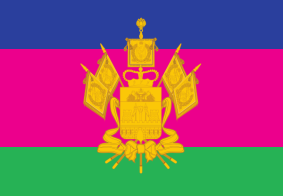 Региональная энергетическая комиссия – департамент цен и тарифов Краснодарского края
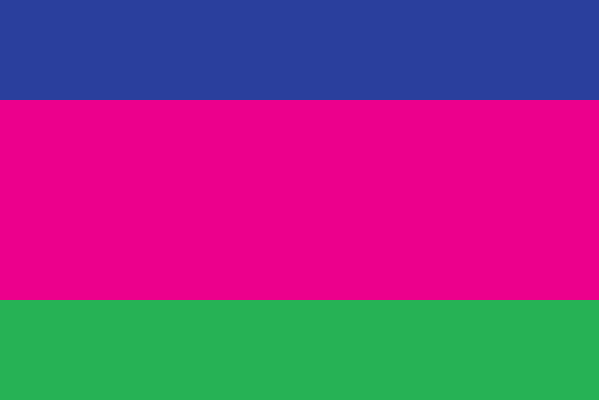 Государственное регулирование платы за технологическое присоединение газоиспользующего оборудования к сетям газораспределения. Основные проблемы и пути их решения.
Начальник отдела цен на газ РЭК –ДЦТ Краснодарского края
Д.А. Жиров
г. Москва
2 апреля 2015 г.
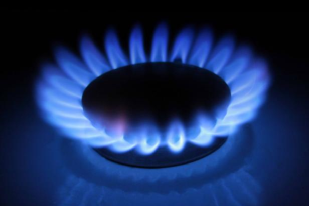 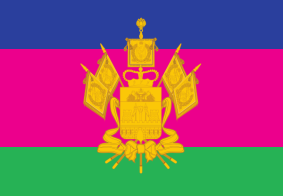 Региональная энергетическая комиссия – департамент цен и тарифов Краснодарского края
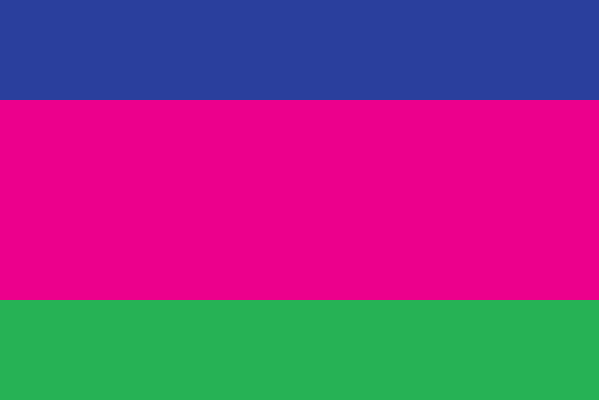 Основные проблемные вопросы, связанные с государственным регулированием платы за технологическое присоединение газоиспользующего оборудования к сетям газораспределения и пути их решения:1. Нормативными актами не регламентирован порядок определения плановых показателей, используемых при расчёте платы за технологическое присоединение для льготной категорий потребителей, указанных в подпунктах «а» и «б» пункта 5 Методических указаний. Предложения :Рекомендовано ГРО, плановые параметры, используемые для расчёта размера платы за технологическое присоединение для льготных категорий, на очередной календарный год определять с учетом статистических данных за последние 3 года и выданных Заявителям технических условий, по которым ещё не произведено подключение.
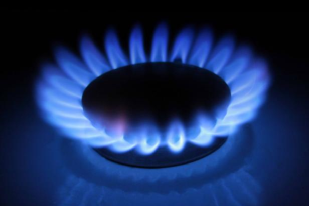 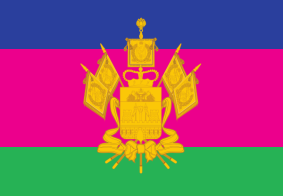 Региональная энергетическая комиссия – департамент цен и тарифов Краснодарского края
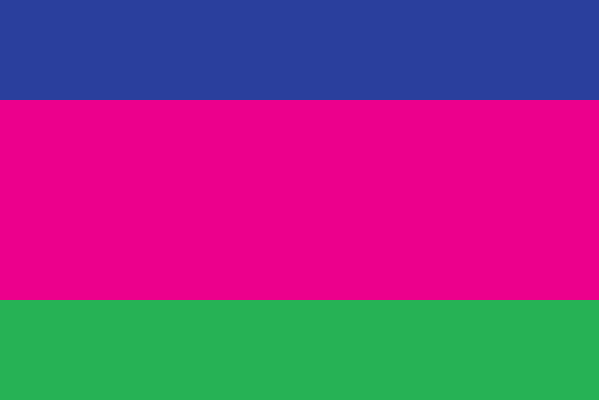 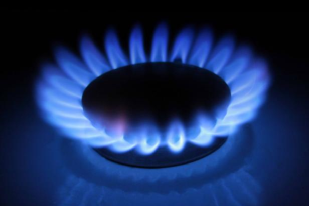 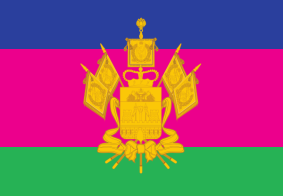 Региональная энергетическая комиссия – департамент цен и тарифов Краснодарского края
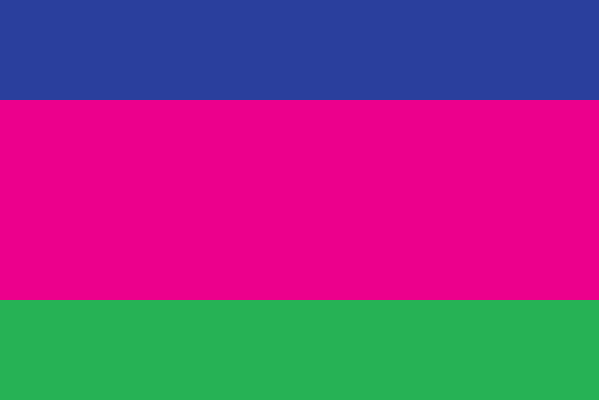 3. Высокий размер расходов на разработку проектной документации (до 50 % от стоимости сооружения сети газораспределения).Предложения:РЭК Краснодарского края, учитывая, что значительная часть работ по прокладке газопроводов планируется производить в сельской местности, к стоимости проектных работ, которые ГРО планировали осуществить в сельской местности, был применён  коэффициент 0,4, в соответствии с                   п. 8 Главы 2 Справочника базовых цен на проектные работы для строительства «Газооборудование и газоснабжение промышленных предприятий, зданий и сооружений».По результатам расчётов, с учётом планируемого количества подключений, суммарные плановые расходы ГРО на разработку проектной документации, на 2015 год были снижены более чем на 200 млн. руб.
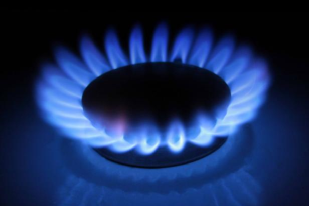 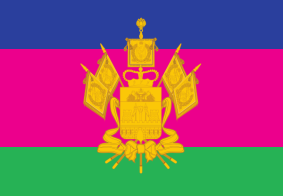 Региональная энергетическая комиссия – департамент цен и тарифов Краснодарского края
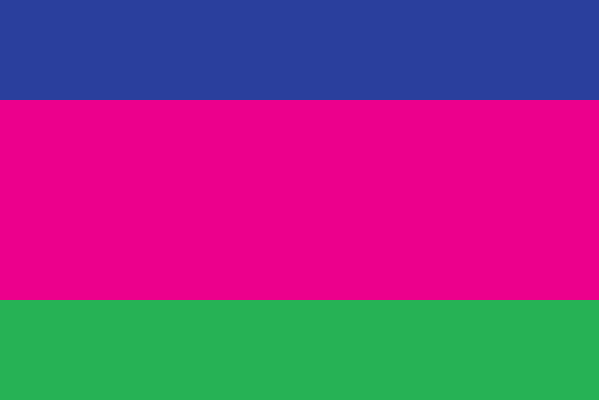 4. Необходимость получения разрешения на строительство и ввод в эксплуатацию газопроводов-вводов.Принятые решения:В соответствии с подпунктом 5 пункта 17 статьи 51  Градостроительного кодекса выдача разрешения на строительство не требуется в том числе, в случае, если в соответствии с законодательством субъектов Российской Федерации о градостроительной деятельности получение разрешения на строительство не требуется.В связи с чем, в Градостроительный кодекс Краснодарского края были внесены изменения, согласно которым на территории Краснодарского края для строительства газопровода-ввода не требуется получение разрешения на строительство.С учетом положений постановления Правительства Российской Федерации от 03.12.2014                № 1300, в настоящее время, для строительства газопроводов-вводов на территории Краснодарского края,  нет необходимости проведения государственной экспертизы проектной документации, осуществления мероприятий по предоставлению земельных участков и установлению сервитутов, появилась возможность значительно сократить расходы на проведения геодезических и геологических изысканий.Достигнутый результат: Размер выпадающих доходов ГРО от применения платы за технологическое присоединение на 2015 год, сокращён с 1,3 млрд. руб. до 110 млн. руб.
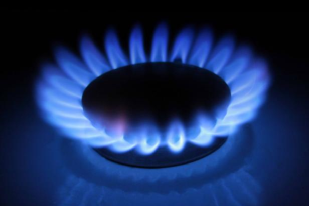 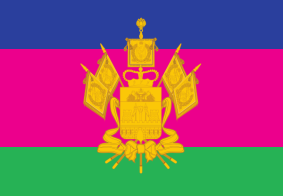 Региональная энергетическая комиссия – департамент цен и тарифов Краснодарского края
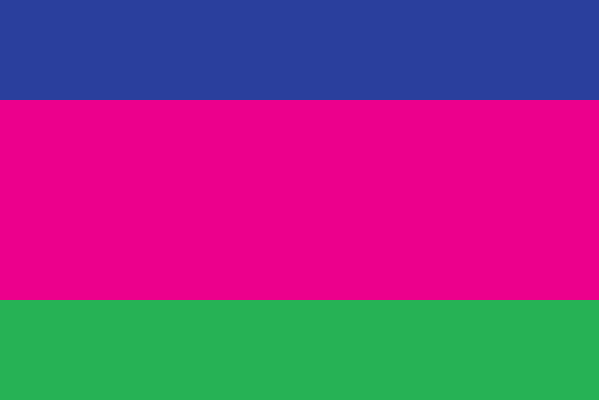 Проблемные вопросы, решение которых позволит в будущем оптимизировать государственное регулирование платы за  технологическое присоединение:
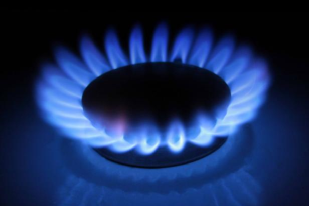 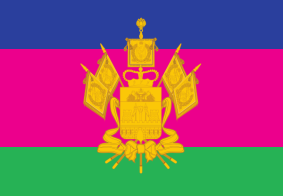 Региональная энергетическая комиссия – департамент цен и тарифов Краснодарского края
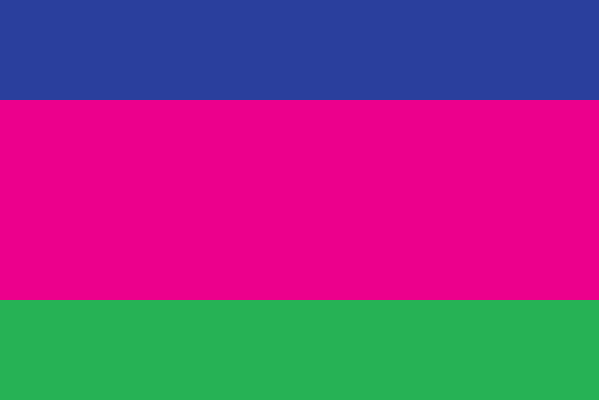 Спасибо за внимание!
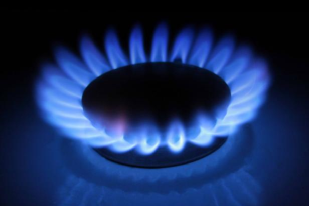